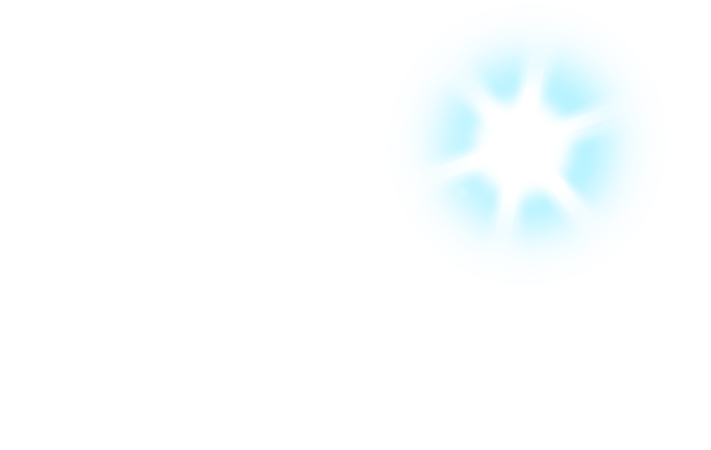 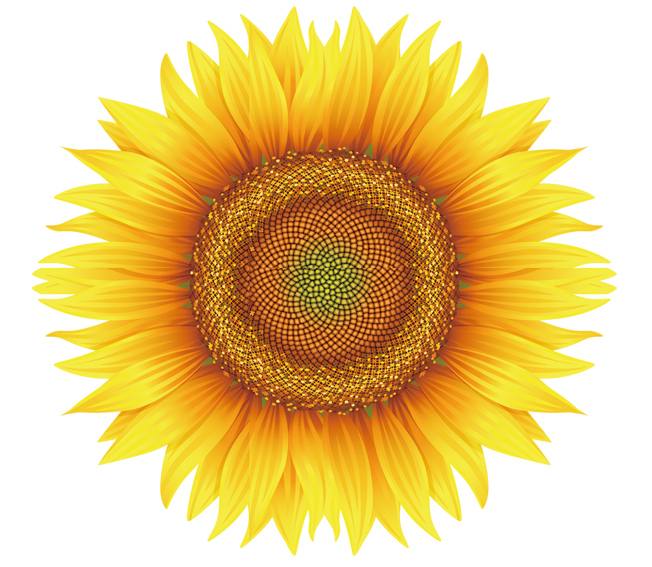 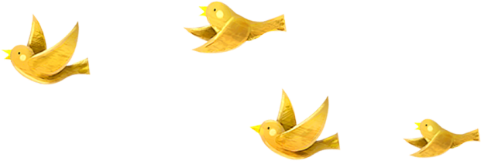 TIẾNG VIỆT
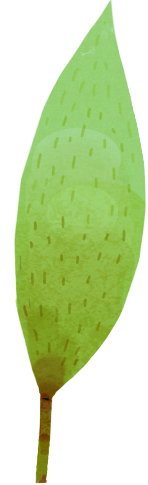 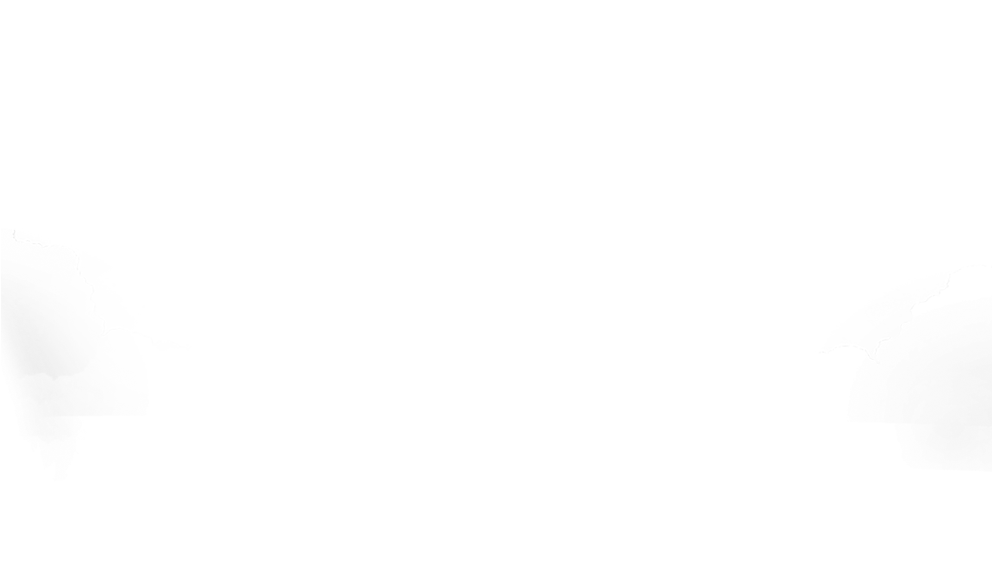 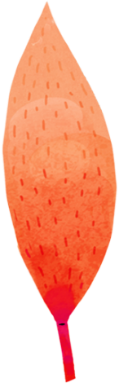 Ôn tập cuối học kì I (Tiết 2)
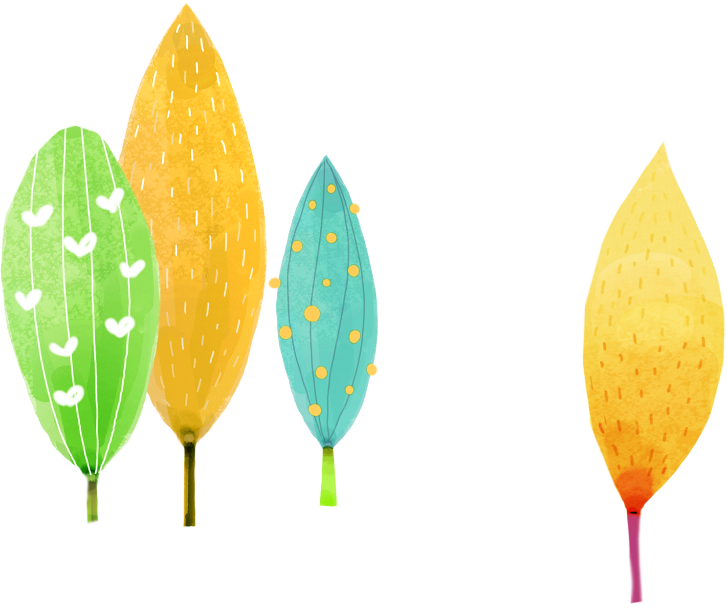 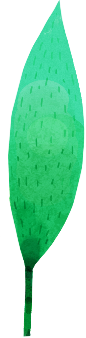 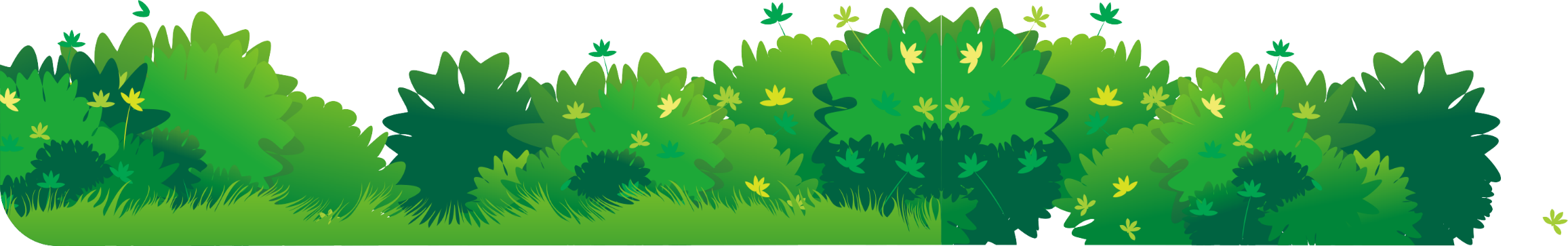 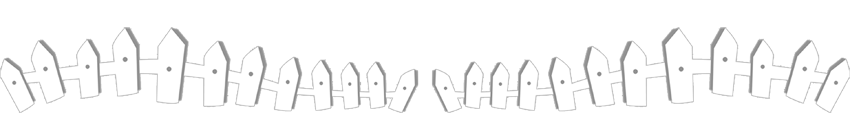 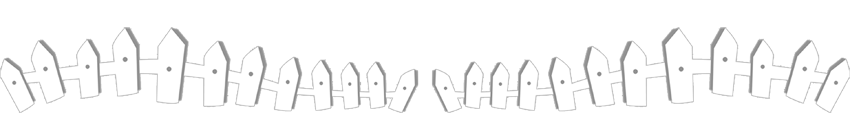 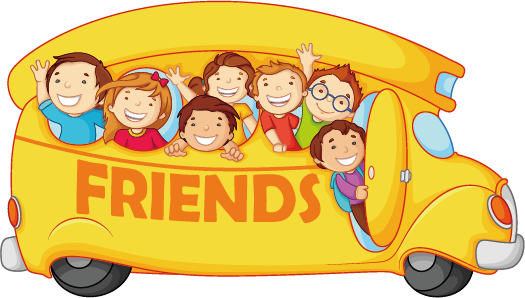 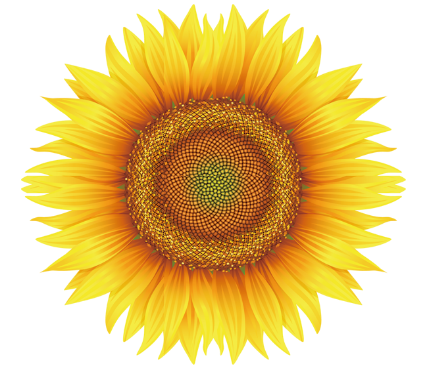 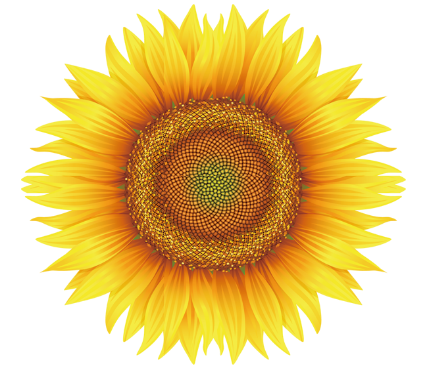 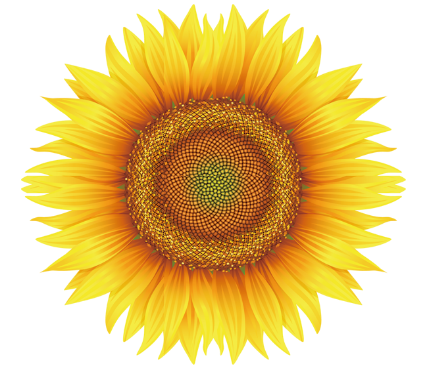 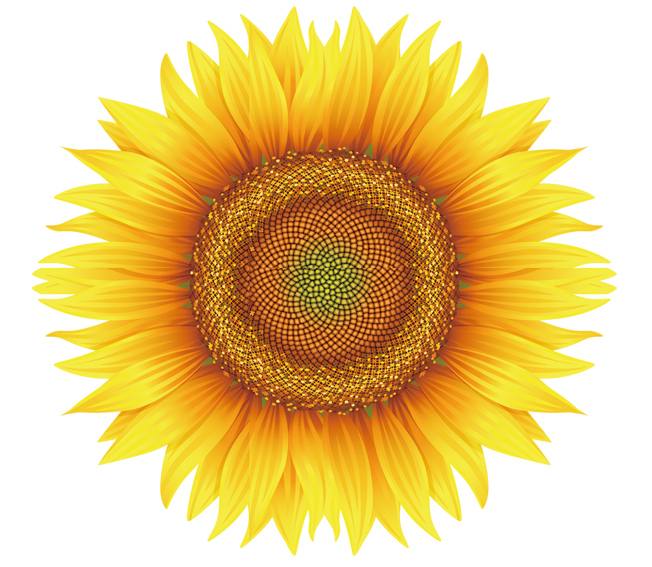 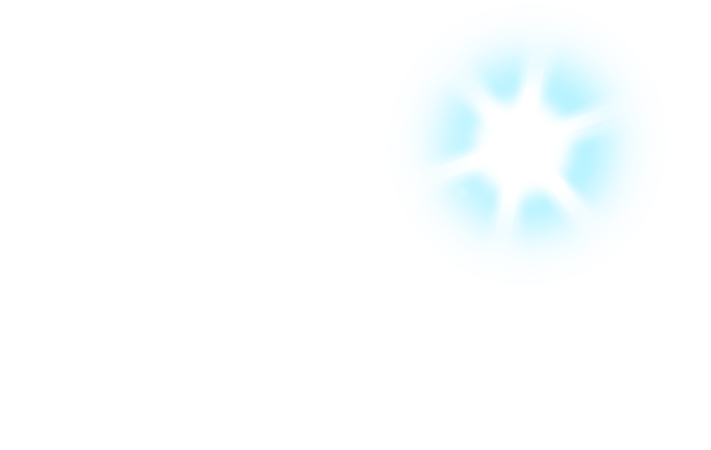 Tiếng Việt
Ôn tập cuối học kì I
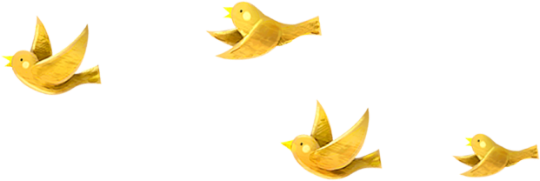 1. Ôn luyện tập đọc và học thuộc lòng
2. Lập bảng thống kê
3. Trình bày
Bài 1: Ôn luyện tập đọc và học thuộc lòng.
Hành trình của bầy ong
Nguyễn Đức Mậu
2 khổ thơ cuối
1
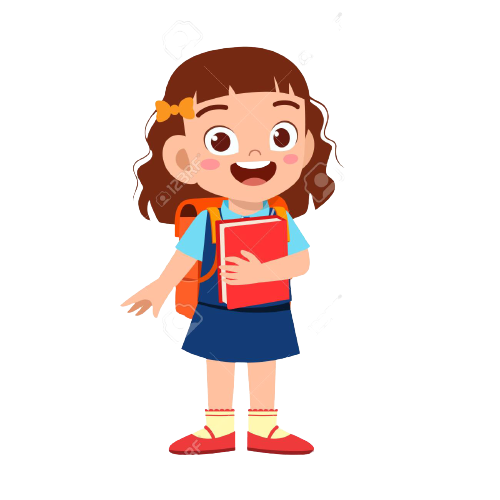 Hạt gạo làng ta
Trần Đăng Khoa
Cả bài thơ
2
Ca dao về lao động sản xuất
3
Cả bài
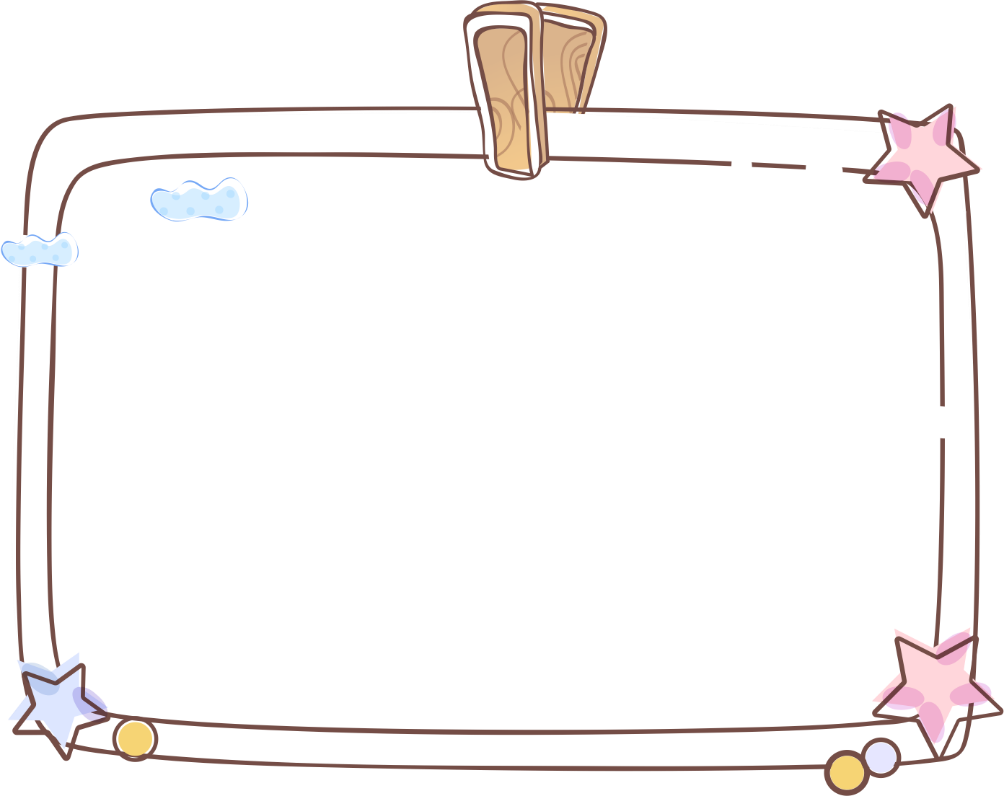 1. Ôn luyện tập đọc và học thuộc lòng các bài tập đọc đã học.
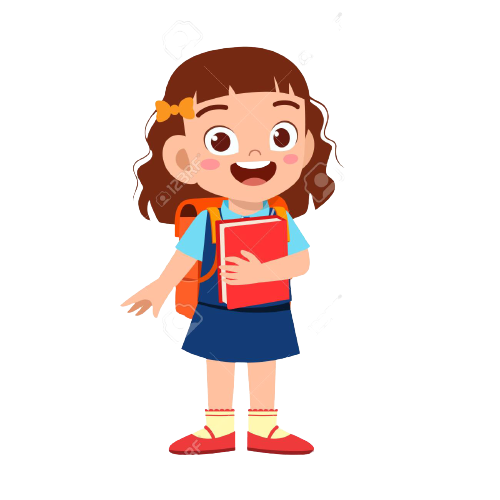 Tiêu chí nhận xét
Đọc rõ ràng, trôi chảy.
Phối hợp nhóm hiệu quả.
Diễn cảm, ngắt nghỉ đúng chỗ.
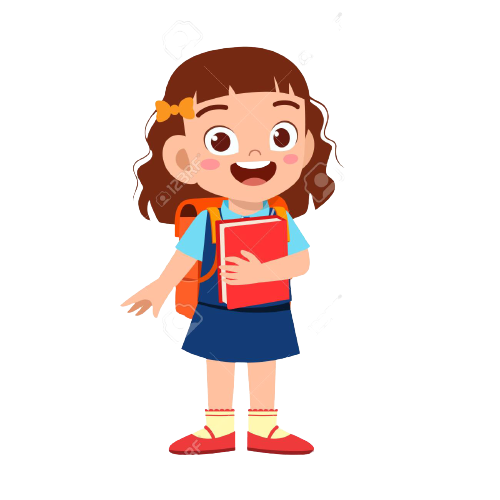 Bài 2  : Thống kê các bài tập đọc trong chủ điểm Vì hạnh phúc con người
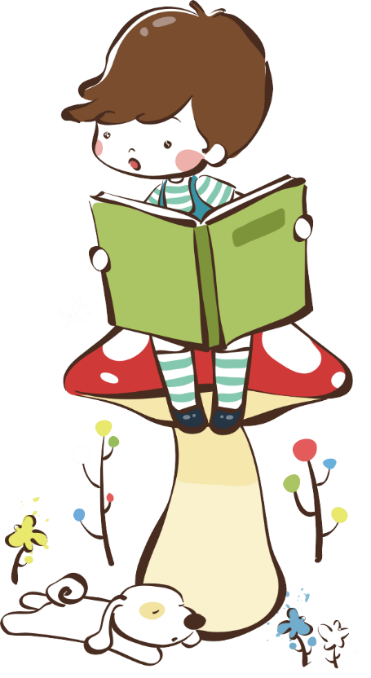 Chuỗi ngọc lam
Phun-tơn o-xlơ
Văn
1
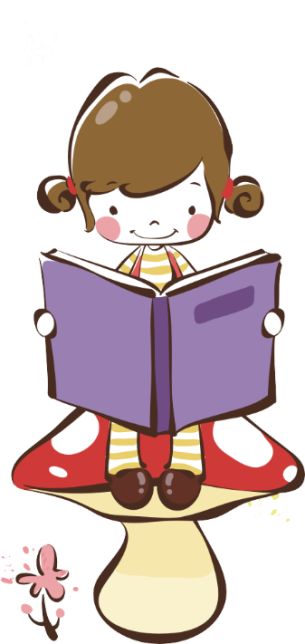 Hạt gạo làng ta
Trần Đăng Khoa
Thơ
2
Buôn Chư Lênh đón cô giáo
3
Hà Đình Cẩn
Văn
4
Về ngôi nhà đang xây
Đồng Xuân Lan
Thơ
Thầy thuốc như mẹ hiền
Trần Phương Hạnh
Văn
5
Bài 2  : Thống kê các bài tập đọc trong chủ điểm Vì hạnh phúc con người
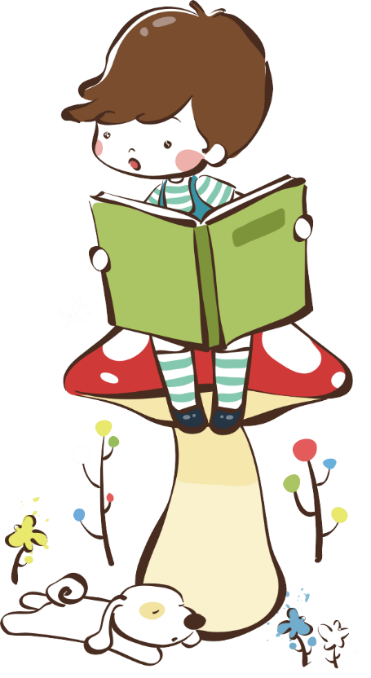 Thầy cúng đi bệnh viện
Nguyễn Lăng
Văn
6
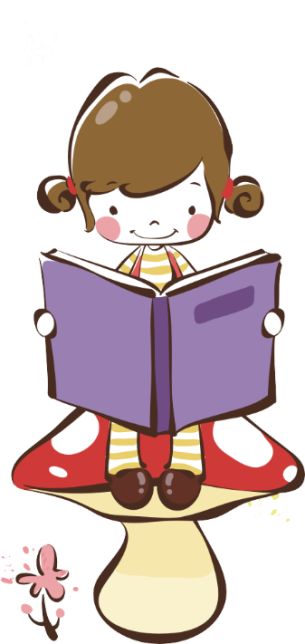 Ngu Công xã Trịnh Tường
Trường Giang- Ngọc Minh
Văn
2
Ca dao về lao động sản xuất
3
Thơ
Bài 3: Trong hai bài thơ đã học ở chủ điểm Vì hạnh phúc con người, em thích những câu thơ nào nhất ? Hãy trình bày cái hay của những câu thơ ấy để các bạn hiểu và tán thưởng sự lựa chọn của em.
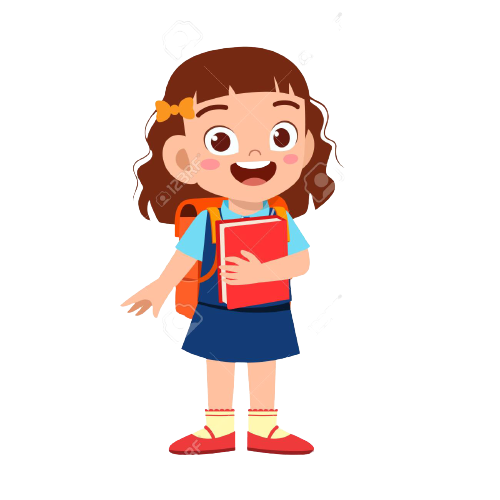 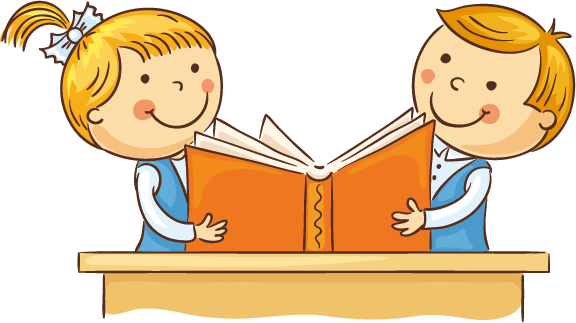 Ví dụ: Trong bài thơ Hạt gạo làng ta, em thích nhất những câu thơ:
                                         Hạt gạo làng ta 
                                         Có vị phù sa 
                                         Của sông Kinh Thầy 
                                         Có hương sen thơm 
                                         Trong hồ nước đầy 
                                         Có lời mẹ hát 
                                         Ngọt bùi đắng cay... 
=> Đoạn thơ trên miêu tả hương vị của hạt gạo làng ta, đó là cái hương vị của phù sa, có cả hương sen hay lời hát ru của mẹ. Đọc những câu thơ trên đã giúp em hiểu thêm về hạt gạo, đó là món quà tặng quý giá của thiên nhiên ban tặng con người. Hạt gạo là sự kết tinh vị ngọt của đất, của nước, của bao mồ hôi vất vả của các bác nông dân.
9
Em thích các câu thơ trong Bài thơ “Về ngôi nhà đang xây ” của nhà thơ Đồng Xuân Lan                     Bầy chim đi ăn về
                                    Rót vào cửa sổ chưa sơn vài nốt nhạc
                                    Nắng đứng ngủ quên
                                    Trên những bức tường
                                    Làn gió nào về mang hương
                                    Ủ đầy những rãnh tường chưa trát vữa.
Tác giả bài thơ đã sử dụng biện pháp nghệ thuật nhân hóa, tạo nên những hình ảnh sinh động, làm cho ngôi nhà đang xây trở nên sống động, nên thơ và ấm cúng lạ thường:                   Bầy chim đi ăn về
                                    Rót vào của sổ chưa sơn vài nốt nhạc.
Đó là biểu hiện: “Đất lành chim đậu”. Người chưa đến ở, chim đã đến ở hót véo von. Rồi: Làn gió nào mang hương. Gió ùa về với bao hương thơm của đất trời, của sông núi cỏ cây. Ý thơ gợi lên sự ấm cúng, sự trù phú của đời sống con người ngày càng được nâng cao.
9
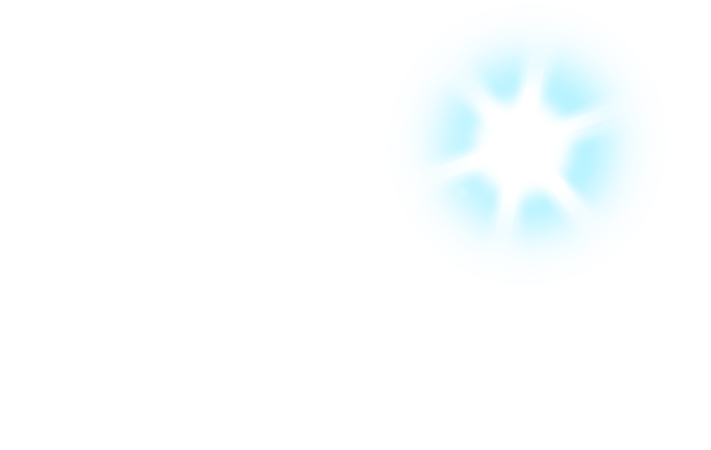 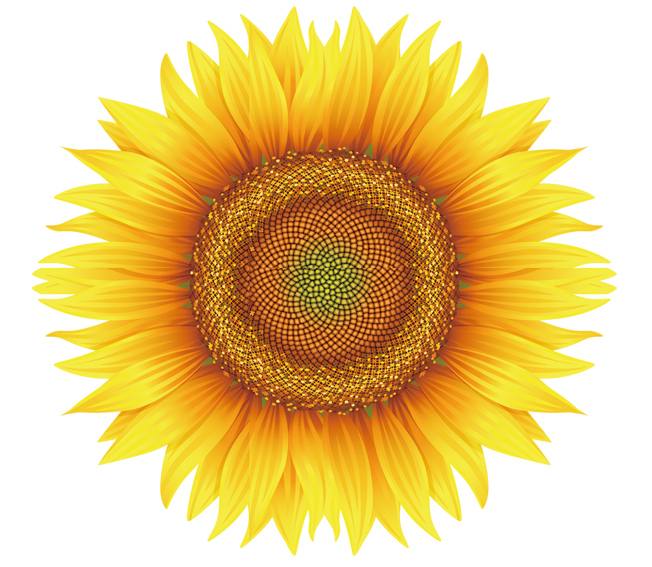 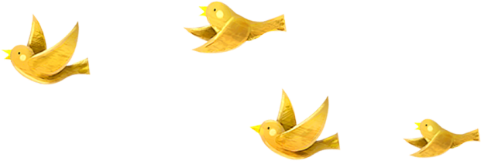 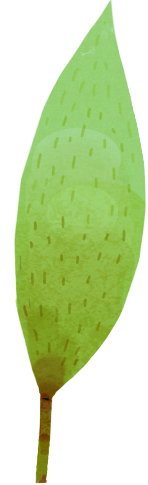 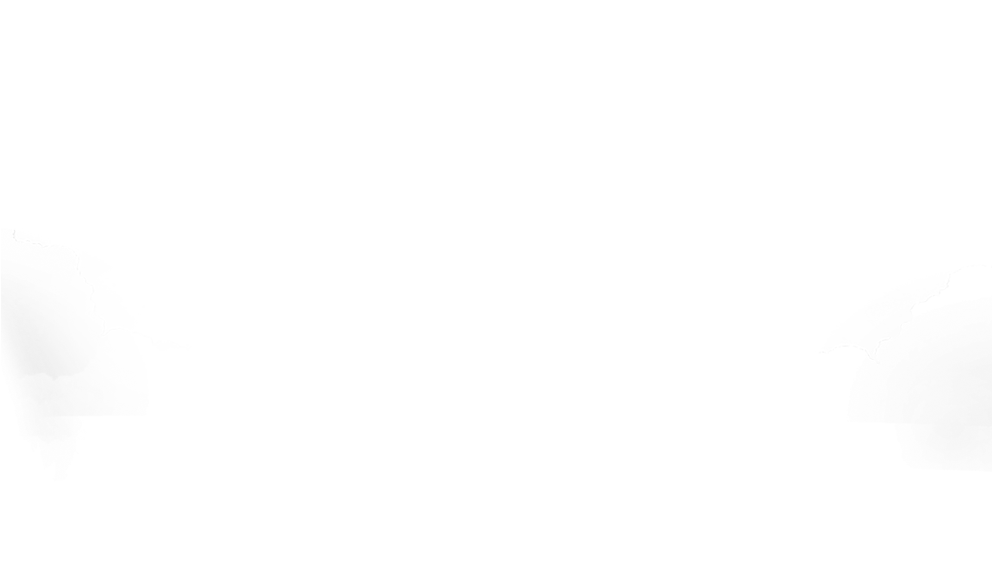 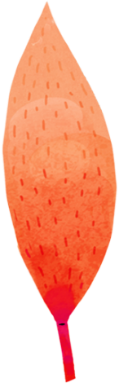 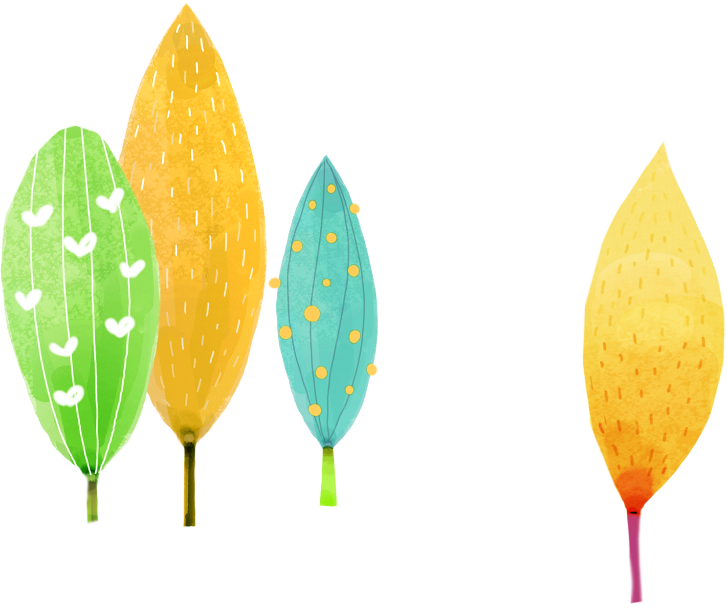 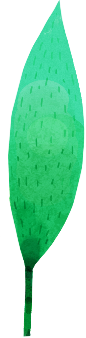 Chúc các em học tập thật tốt nhé !
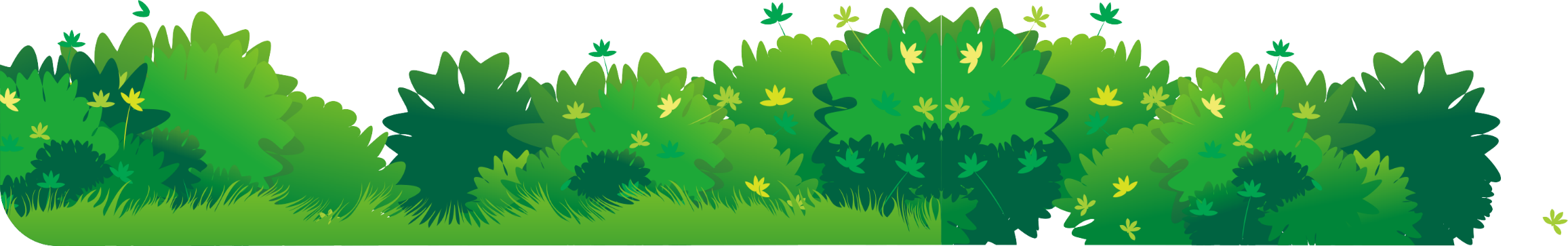 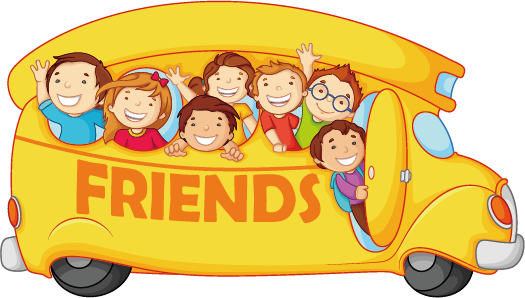 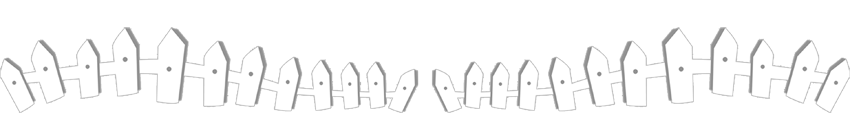 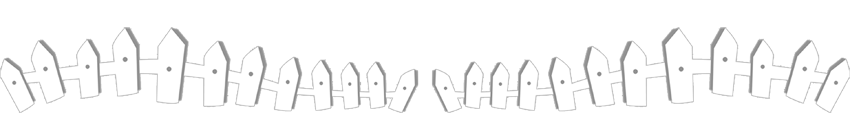